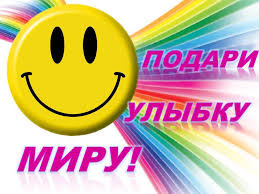 КГУ «СШИ№9»УОКО подготовила педагог-психолог  Лисейкина Е.Н.
Здравствуй, дорогой друг!
Мы так с тобой давно не виделись!
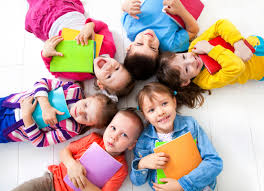 Думаю, что за месяц ты подрос и стал серьезнее, ведь тебе приходится теперь быть самостоятельнее и ответственнее.
Ну, не знаю как вы, друзья, а я уже начала скучать по вашим лицам!
Надеюсь, что карантин не сможет помешать нам встретится.
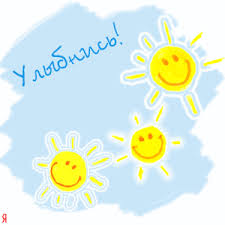 Для этого тебе надо
 улыбнуться,
сделать фото,
прислать его любым удобным для тебя способом.
Мы соберем из улыбок фильм и ты сможешь посмотреть на лица друзей!